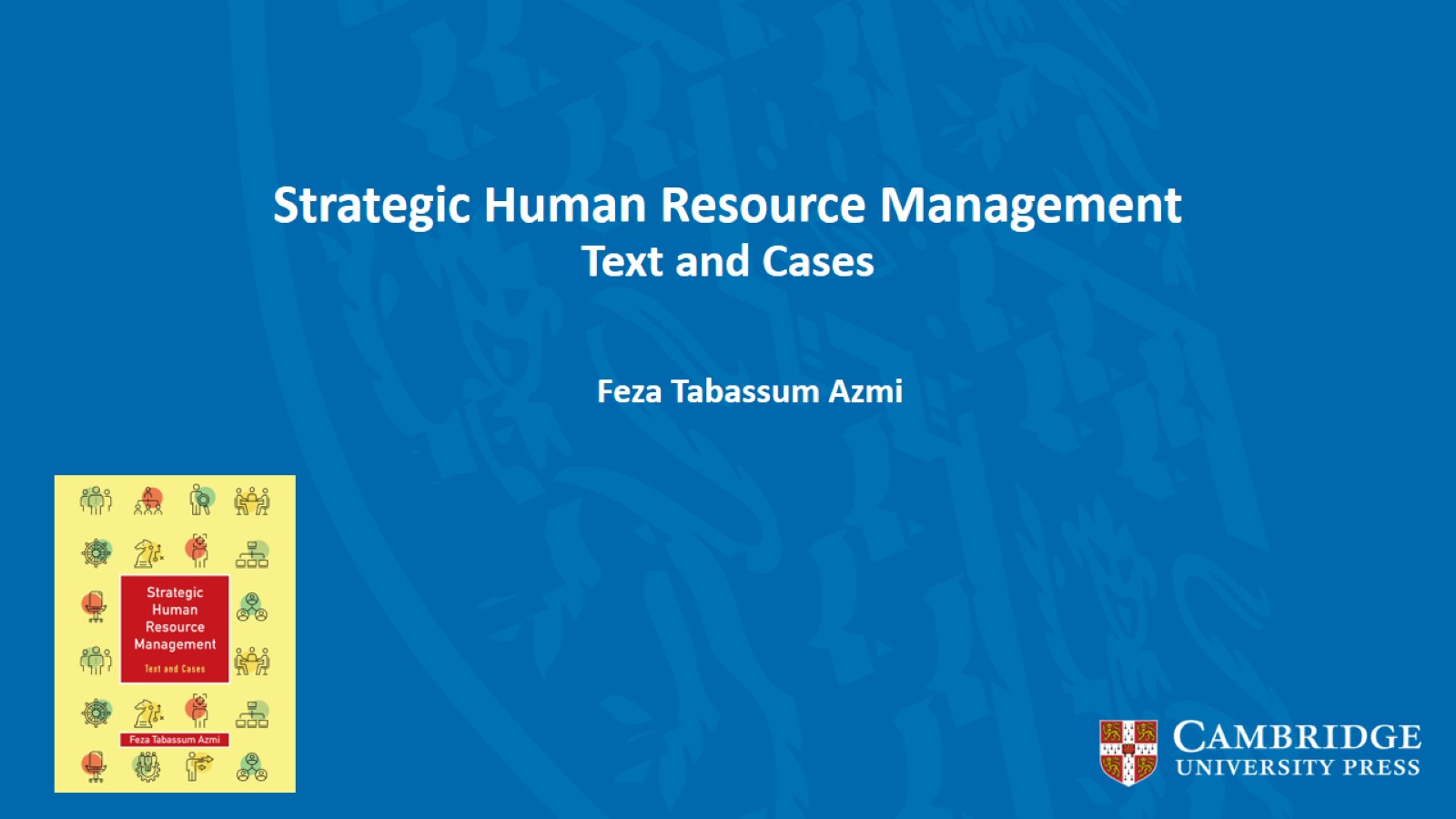 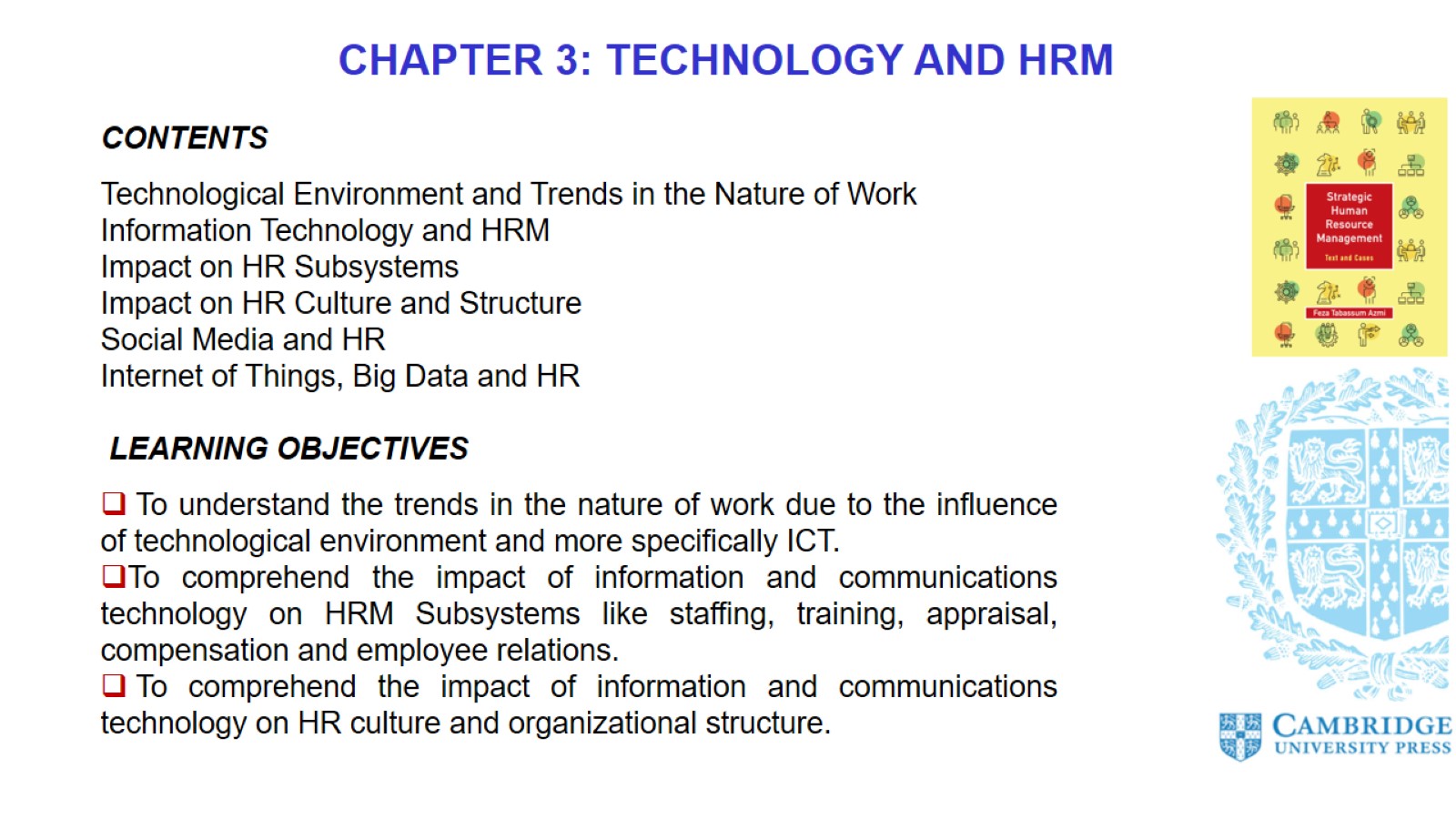 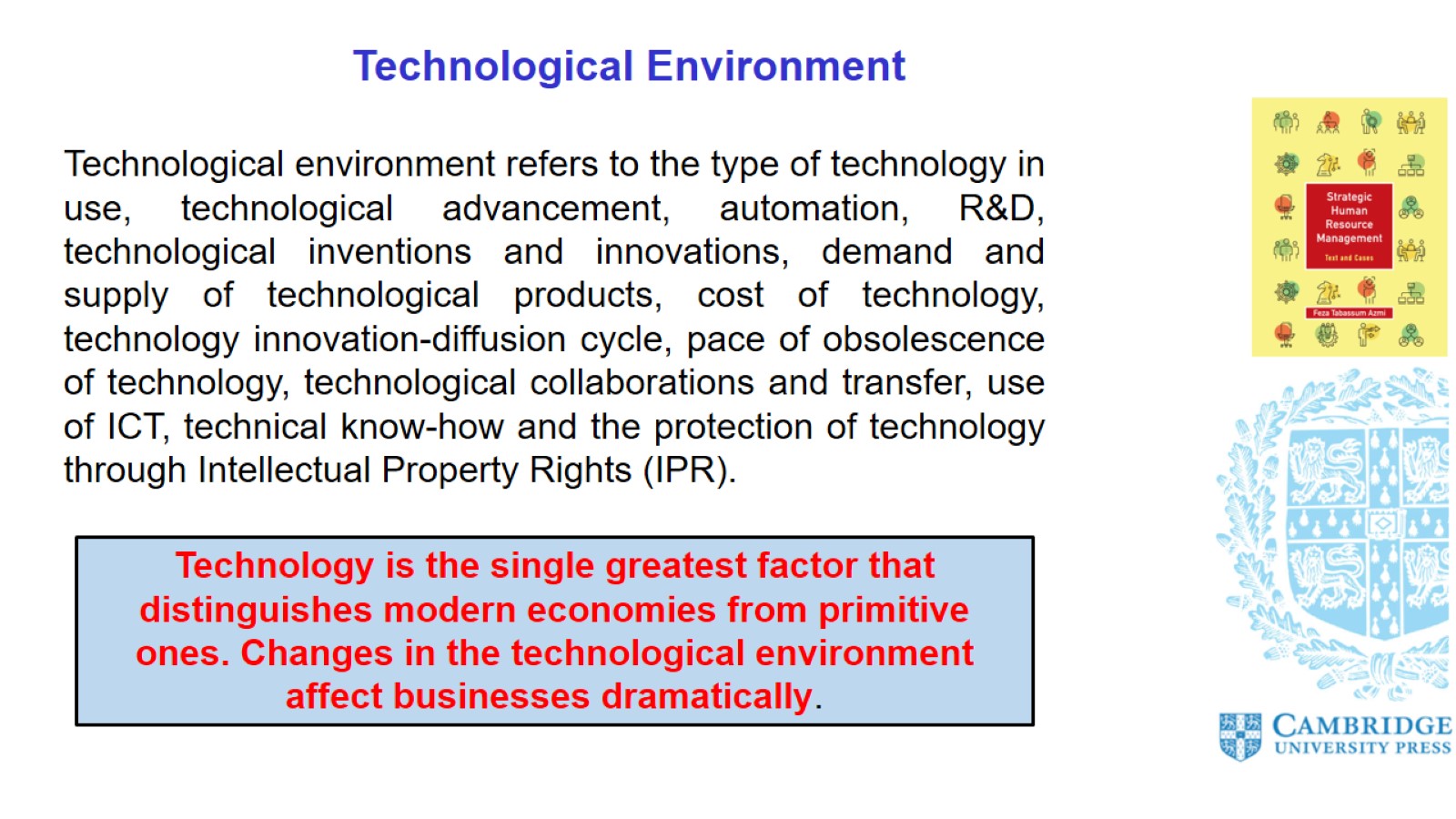 Technological Environment
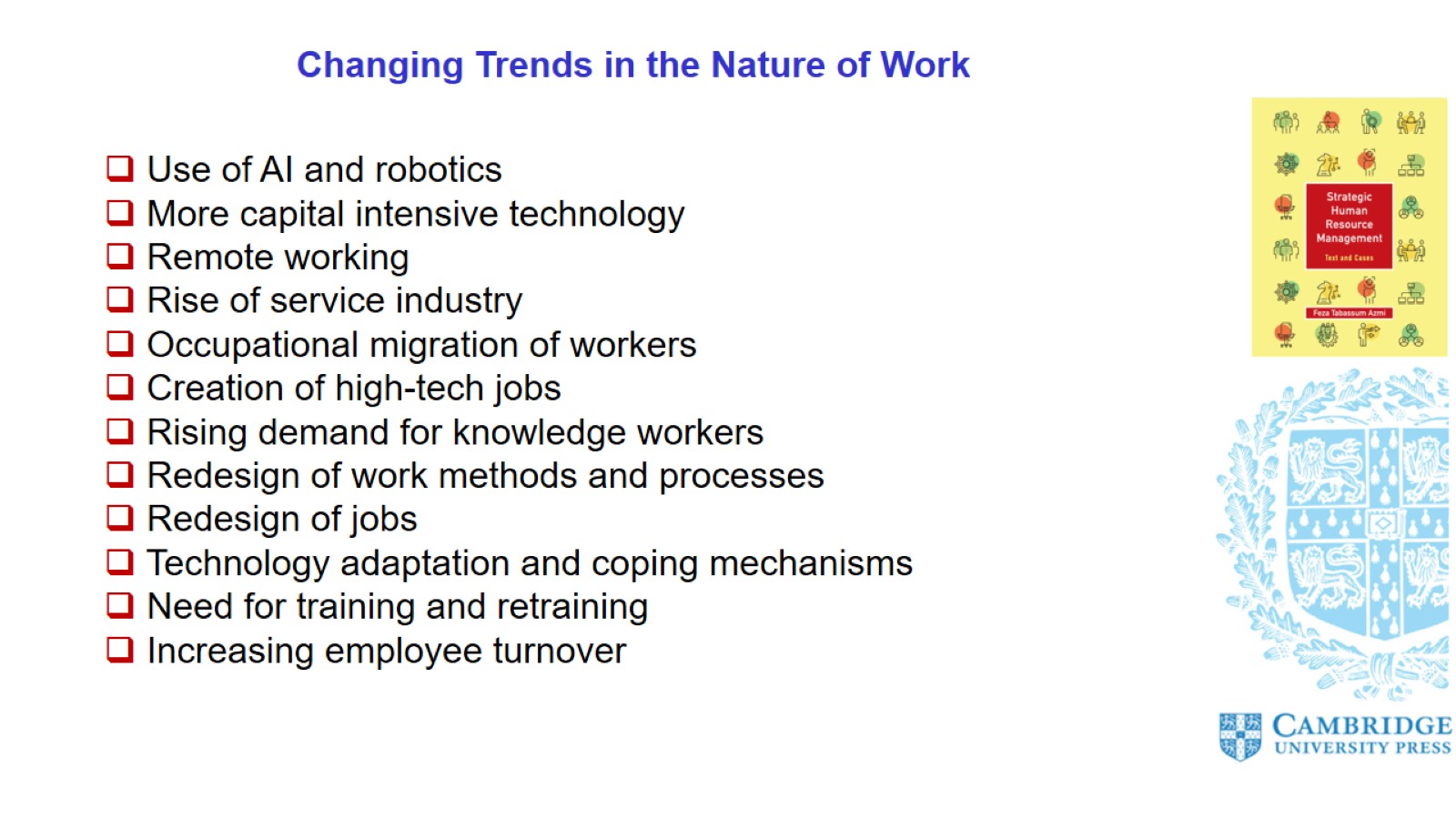 Changing Trends in the Nature of Work
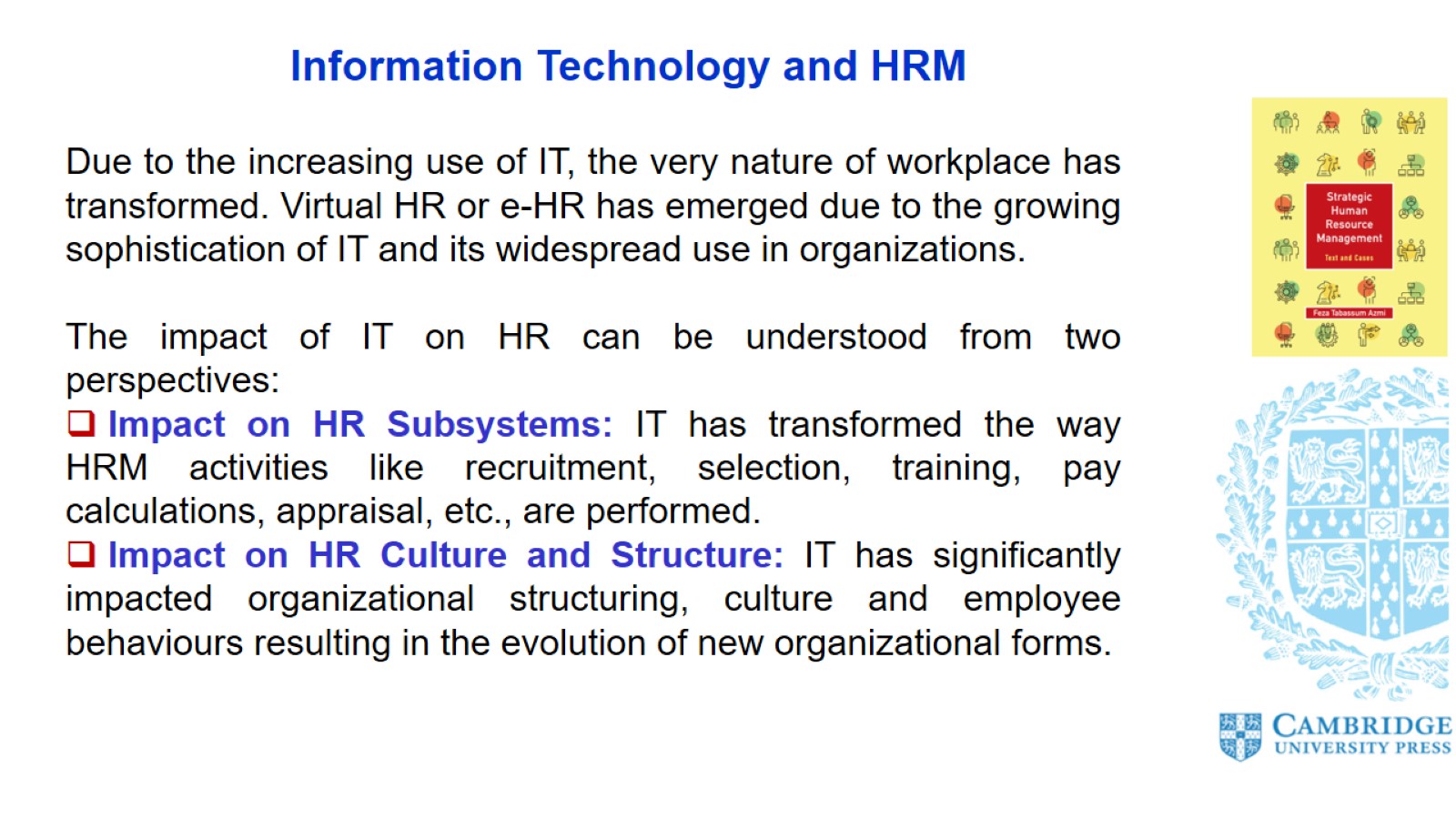 Information Technology and HRM
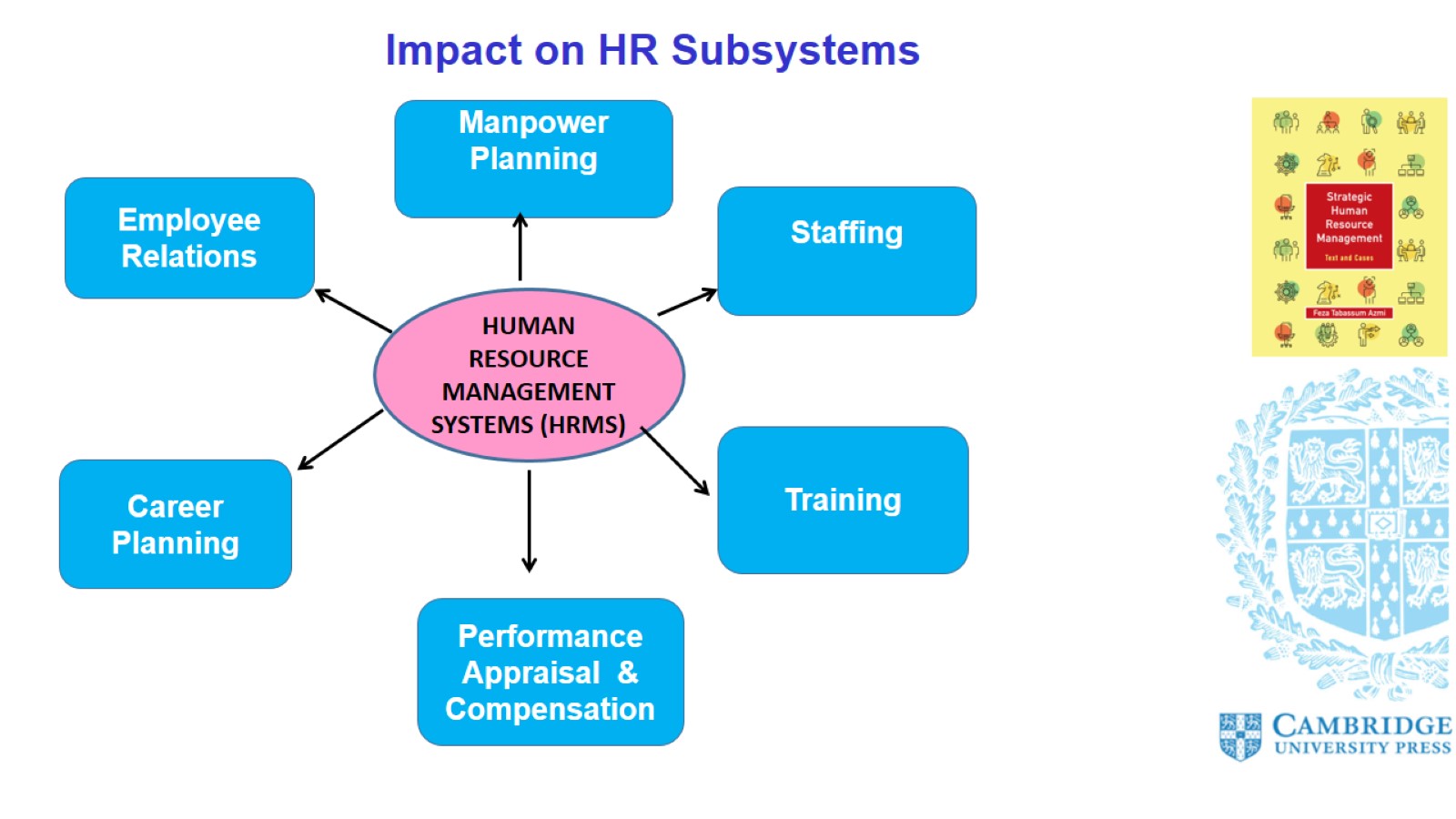 Impact on HR Subsystems
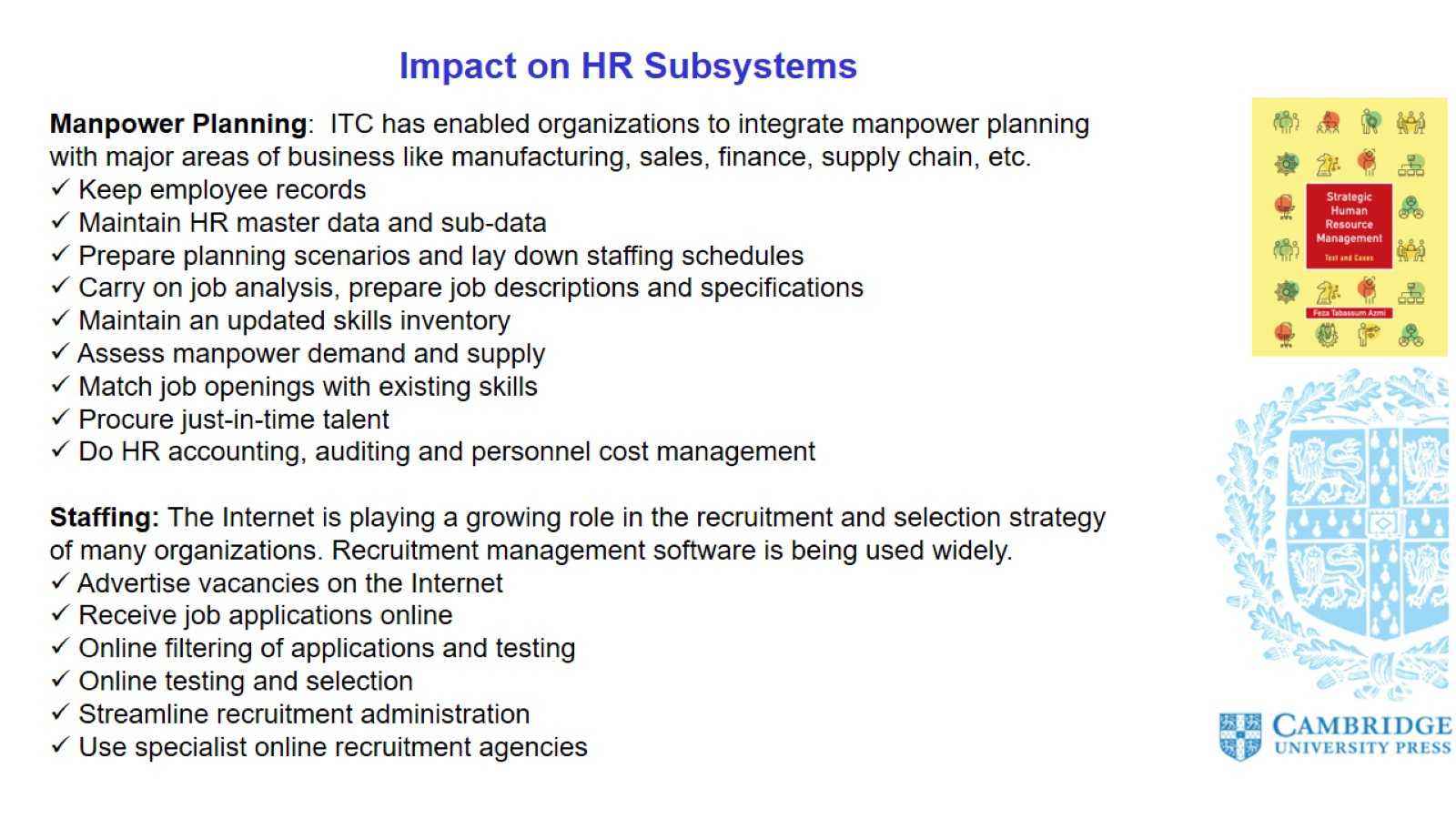 Impact on HR Subsystems
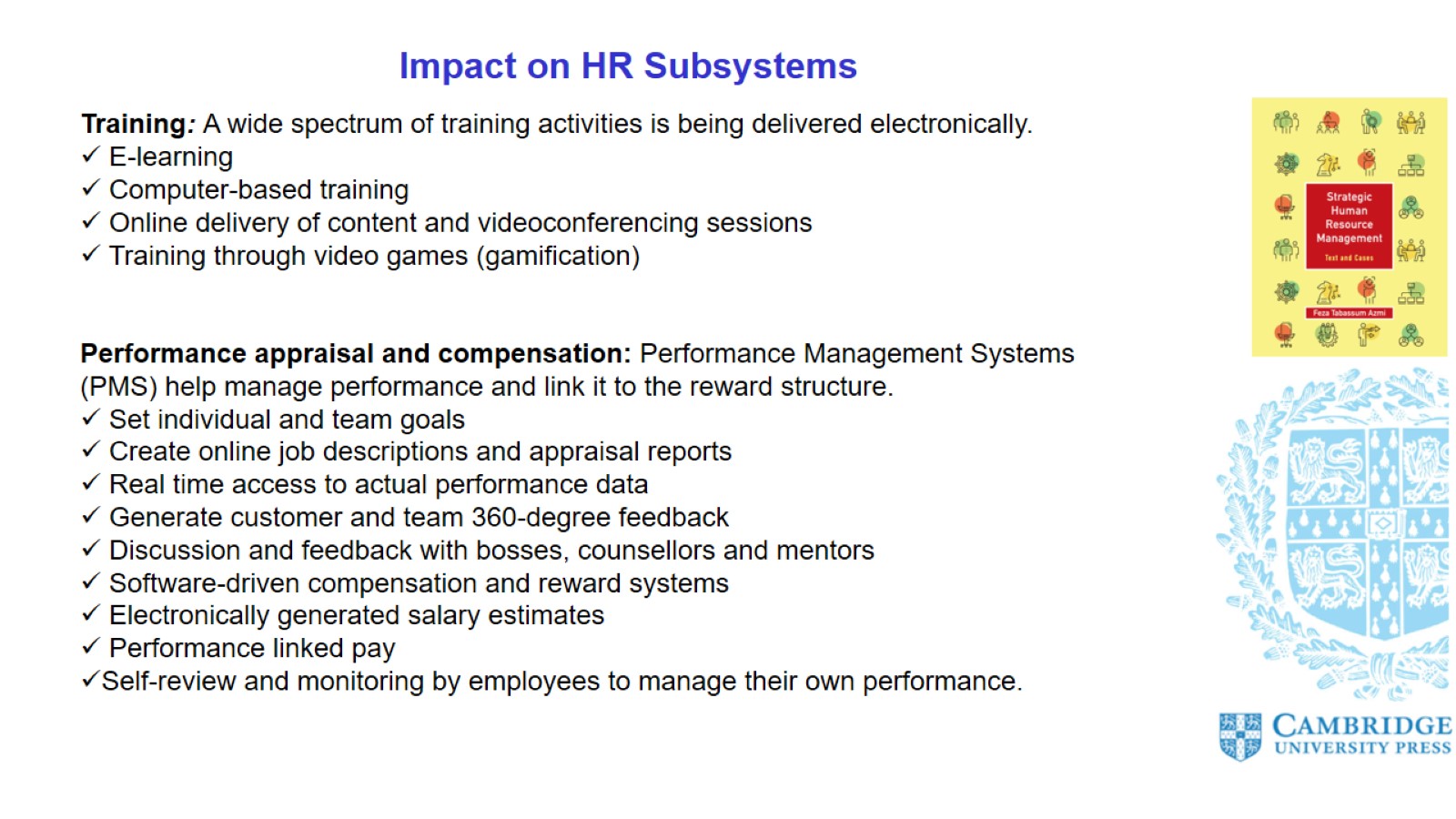 Impact on HR Subsystems
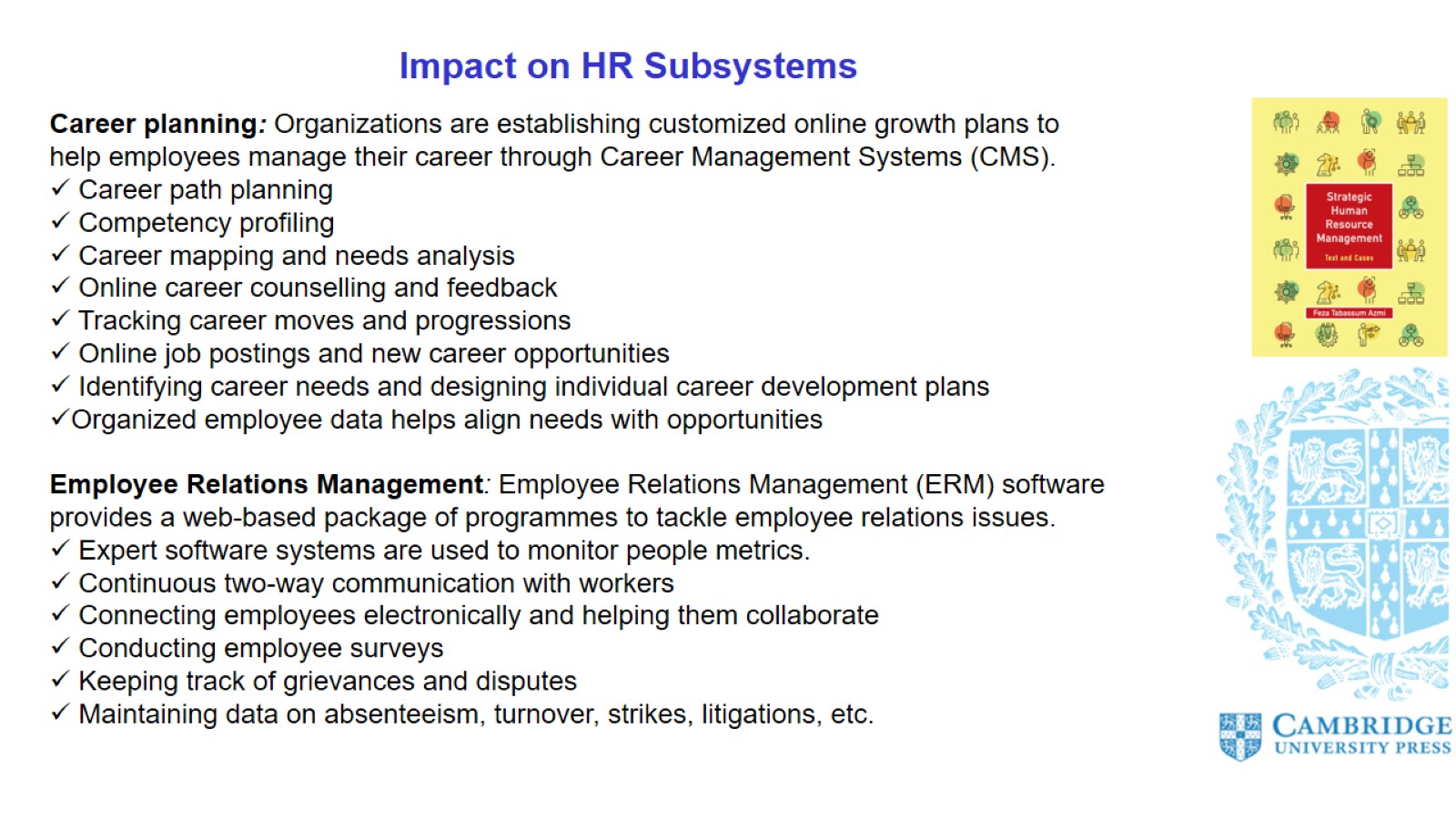 Impact on HR Subsystems
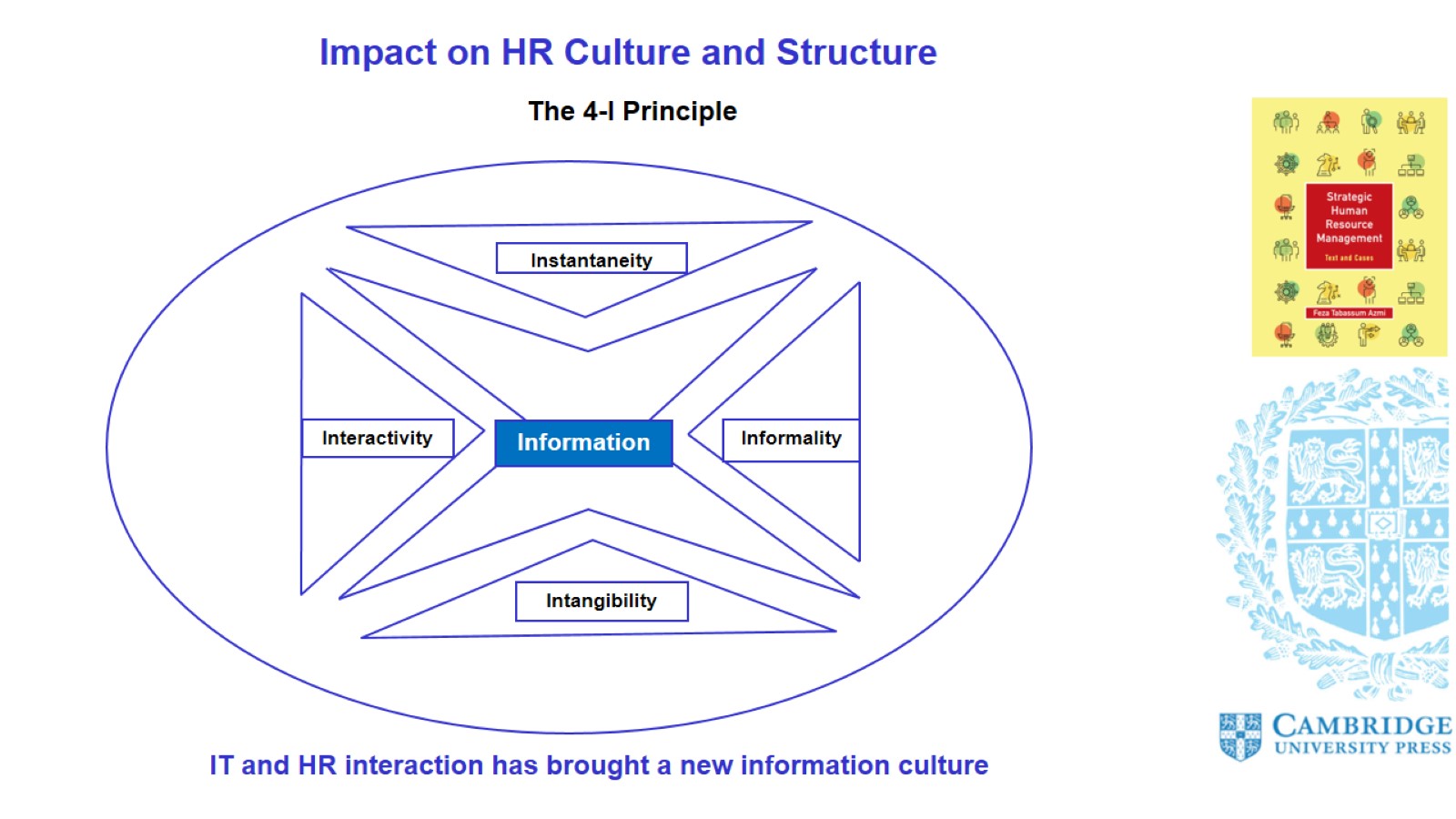 Impact on HR Culture and Structure
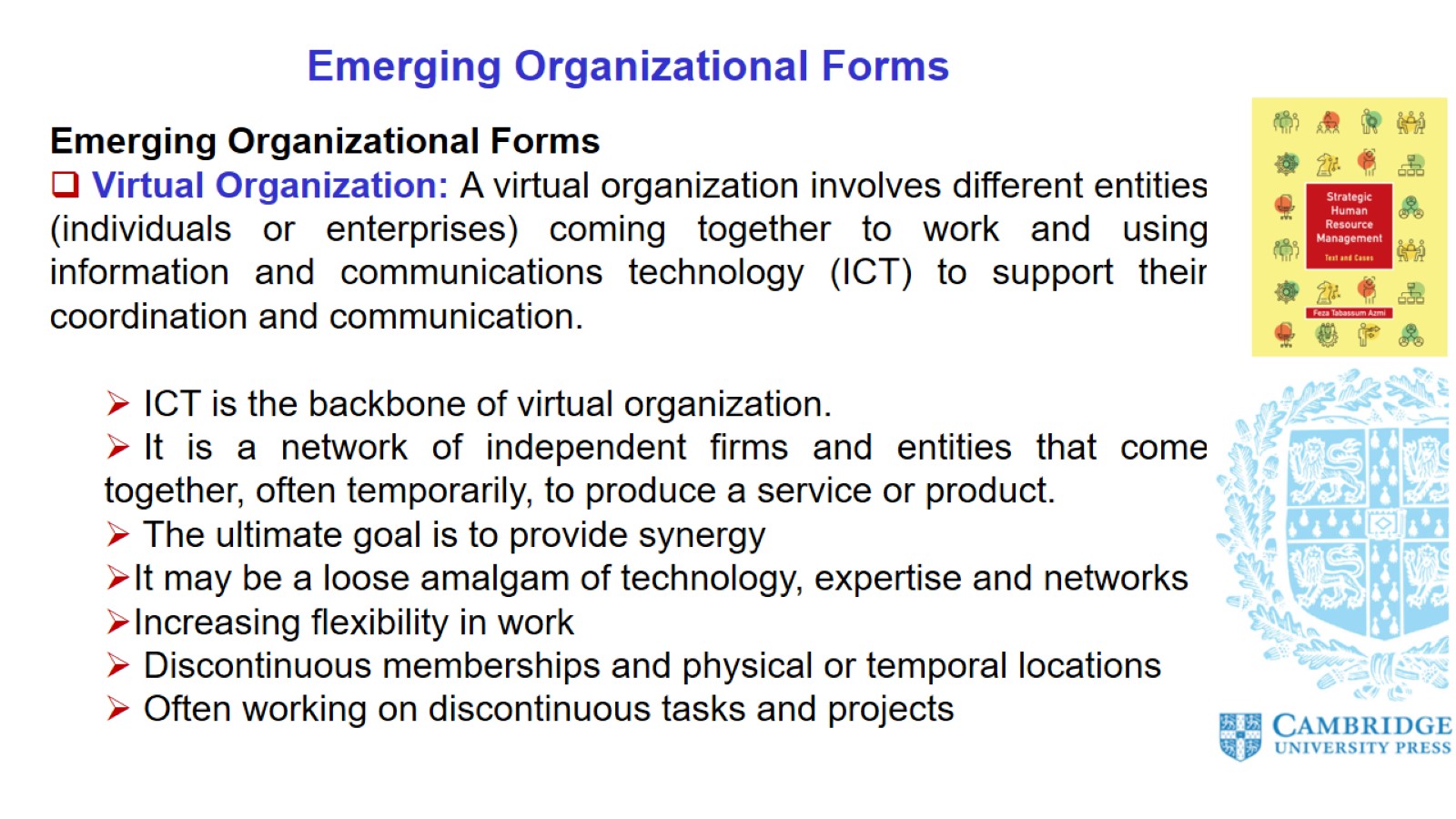 Emerging Organizational Forms
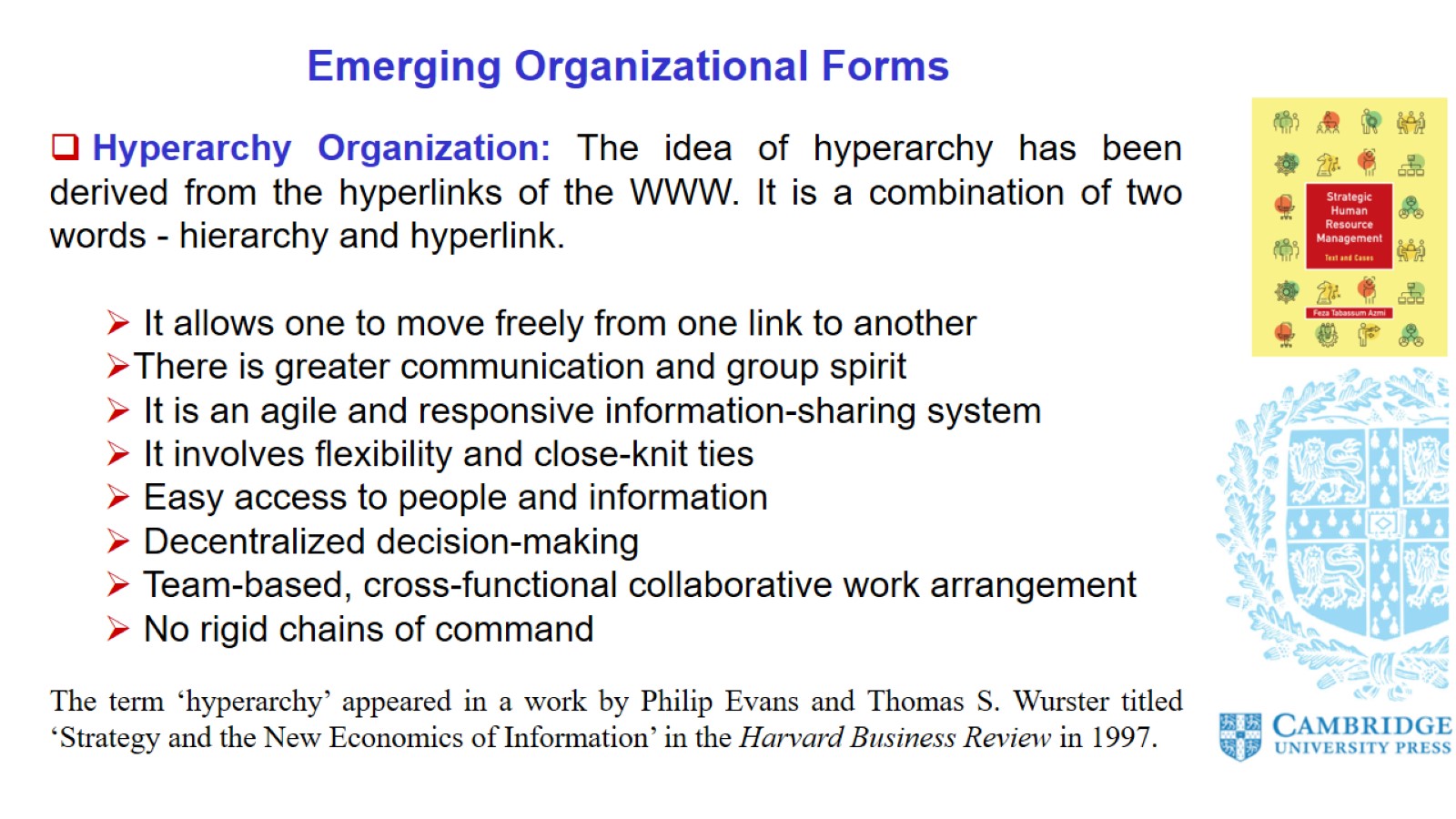 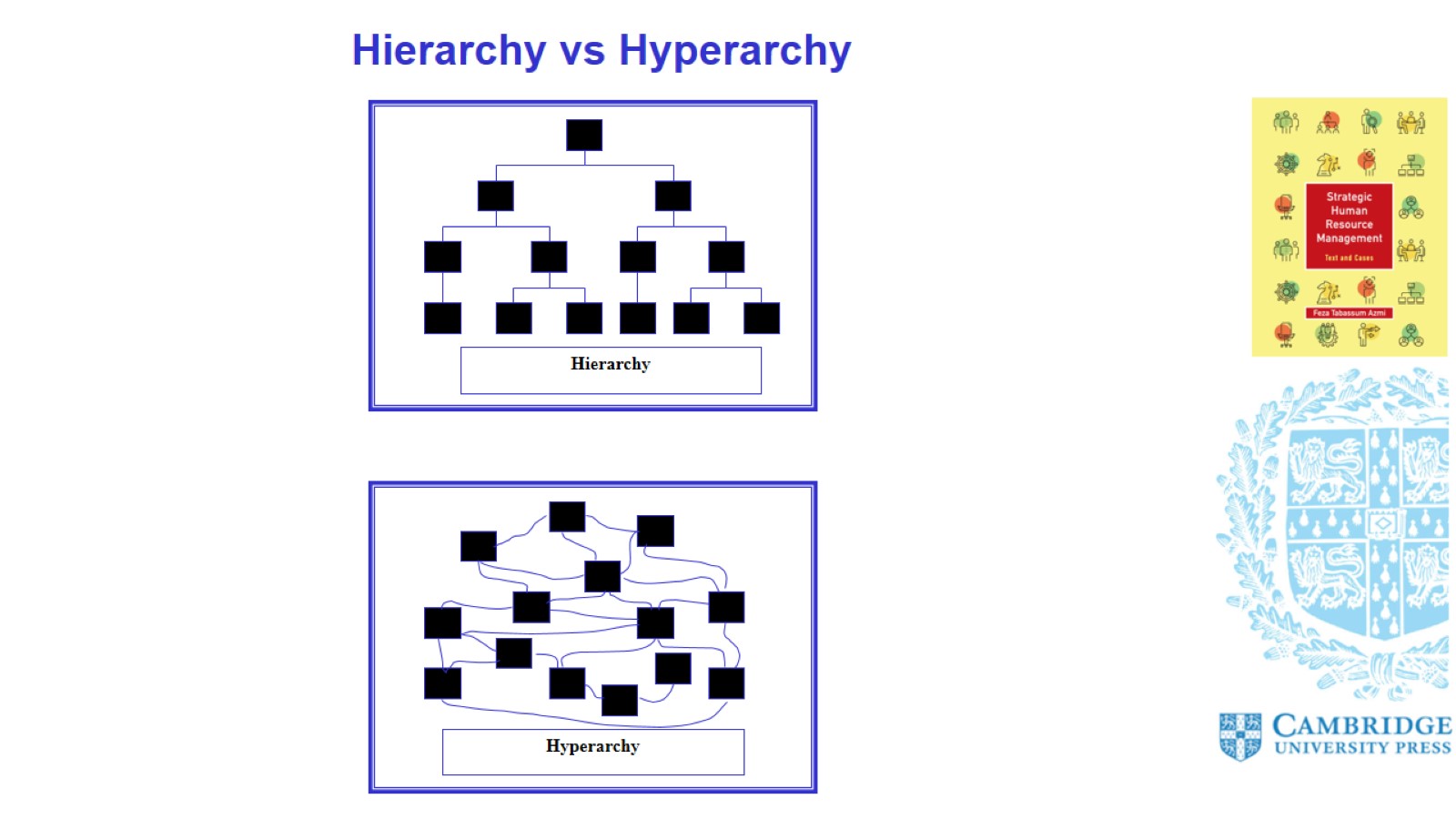 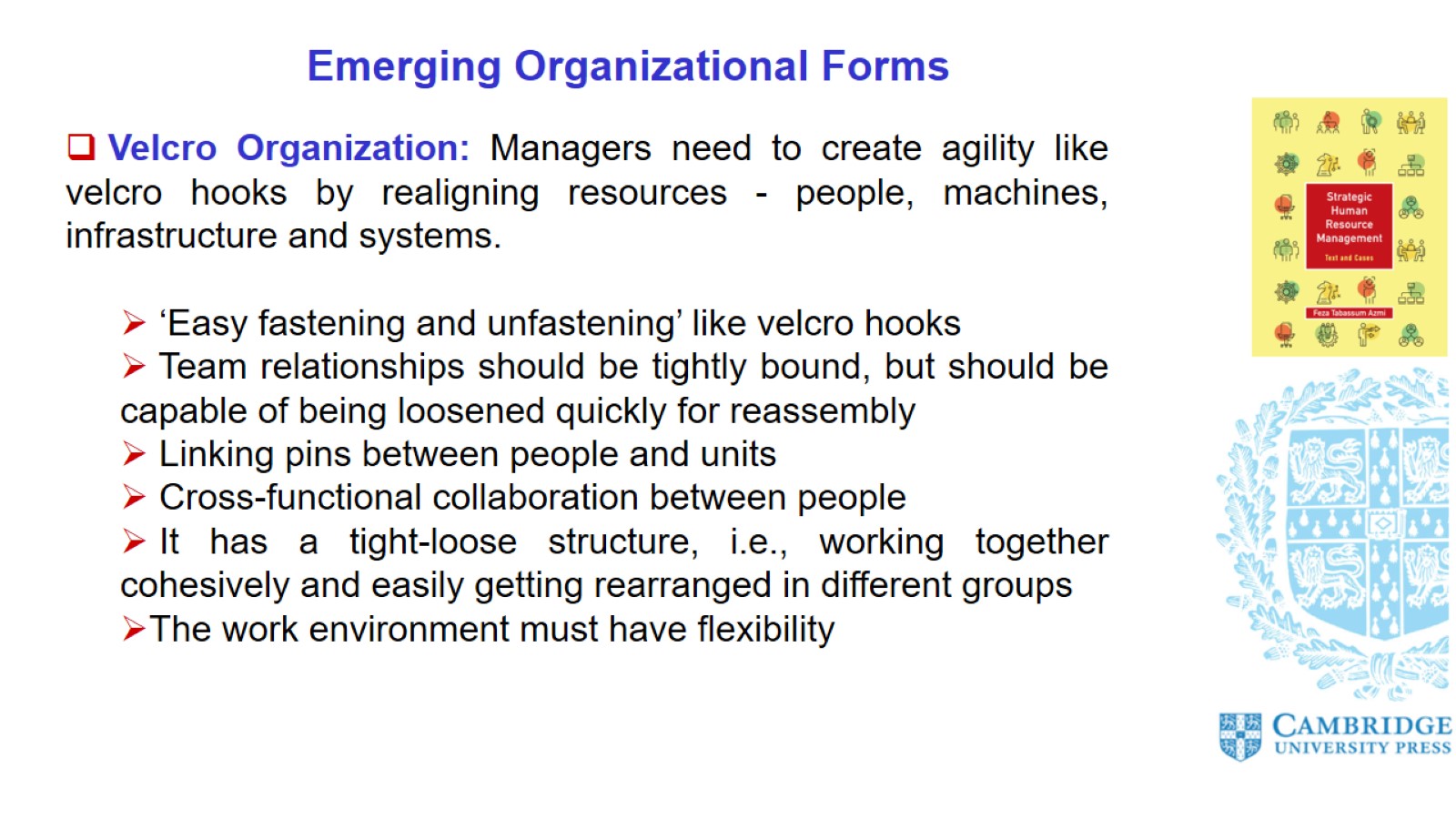 Emerging Organizational Forms
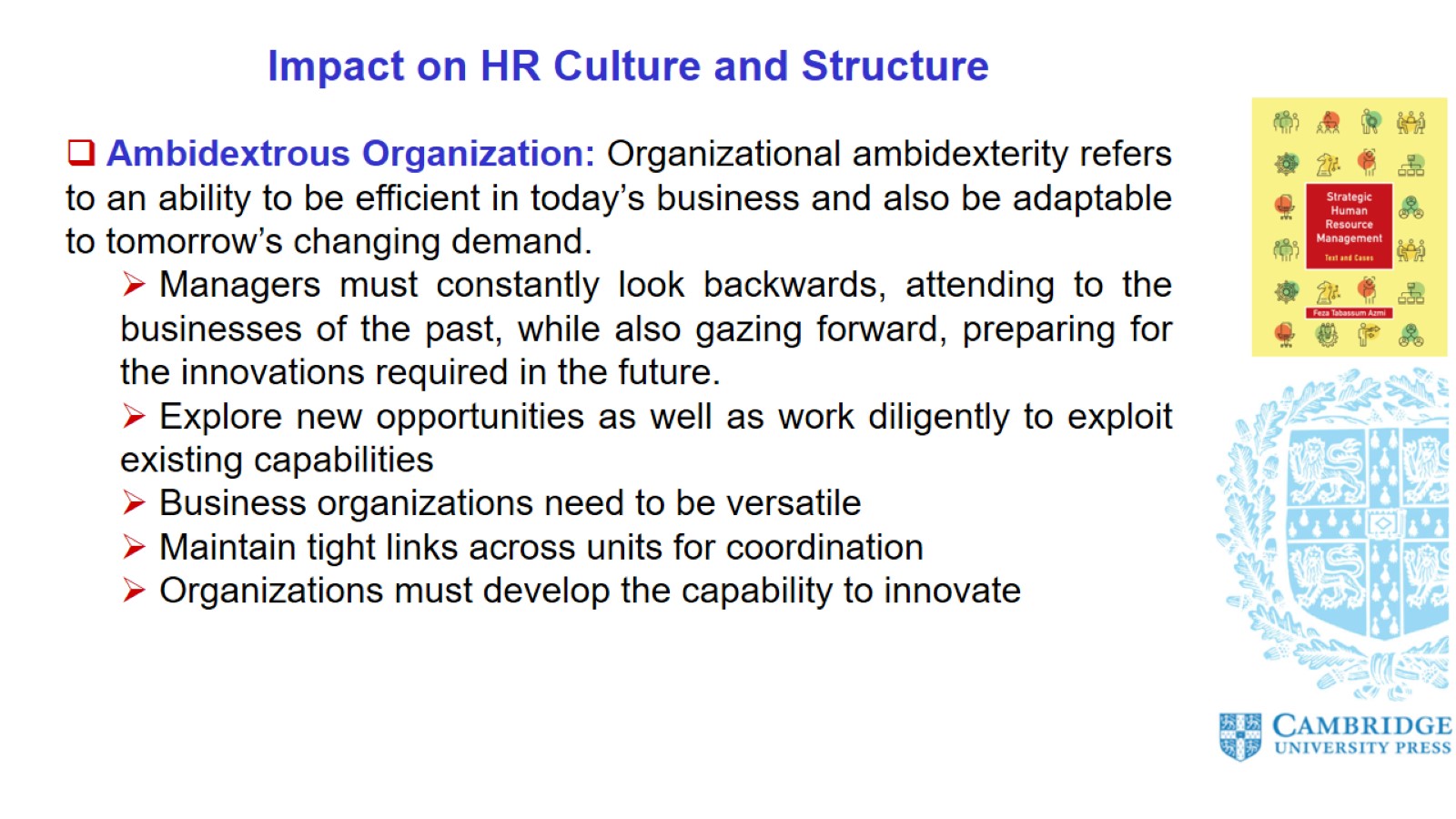 Impact on HR Culture and Structure
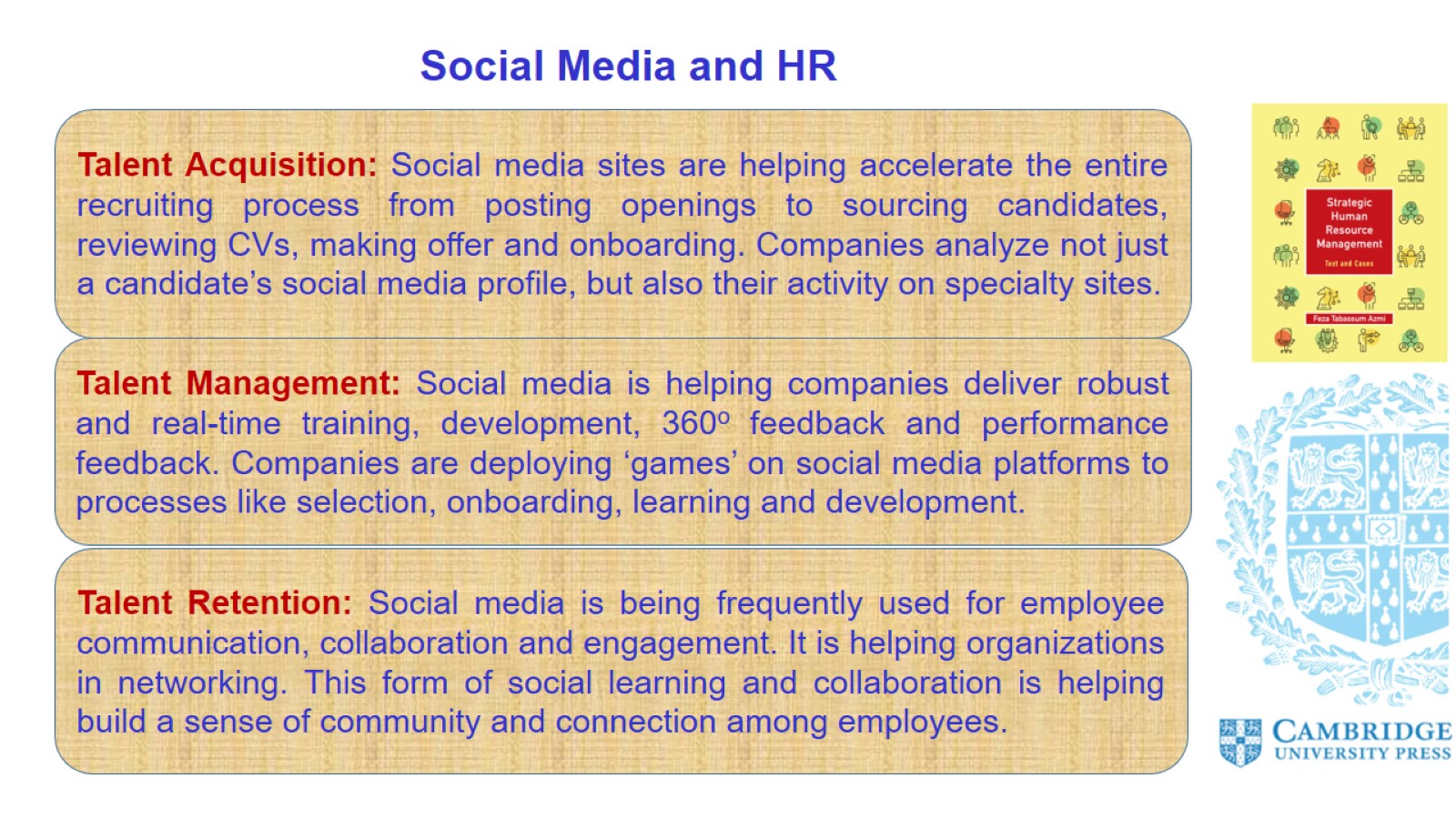 Social Media and HR
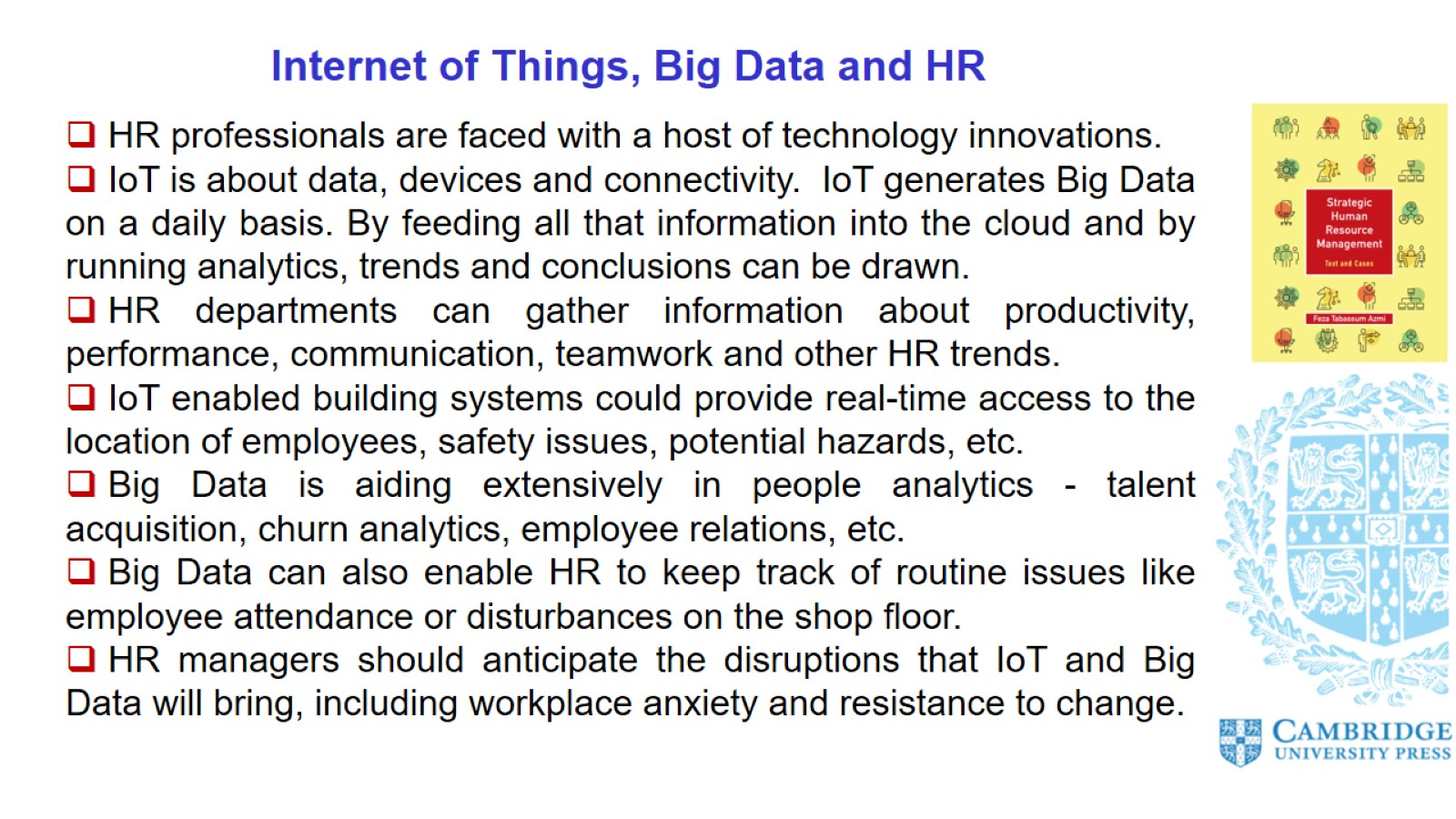 Internet of Things, Big Data and HR
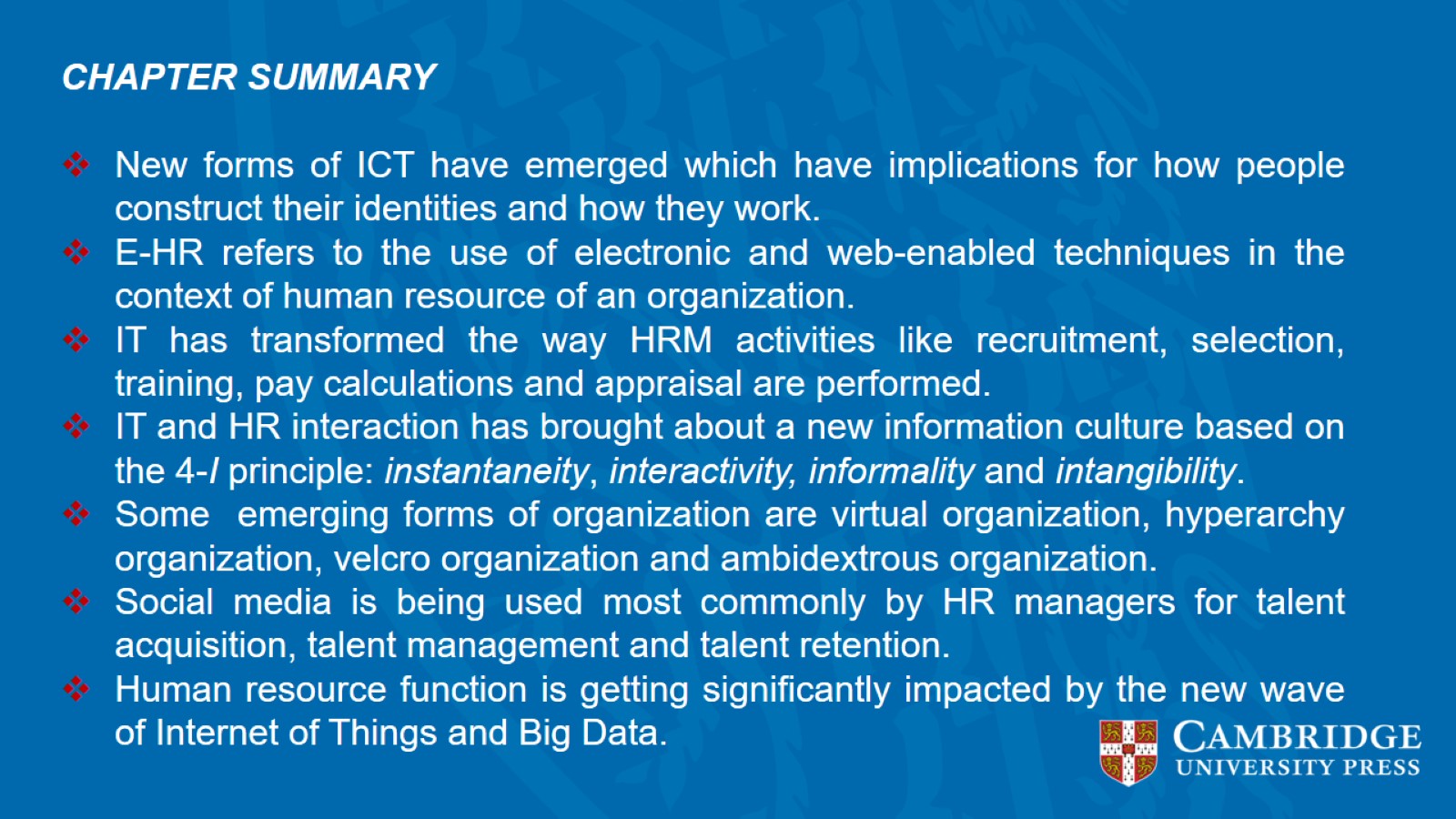